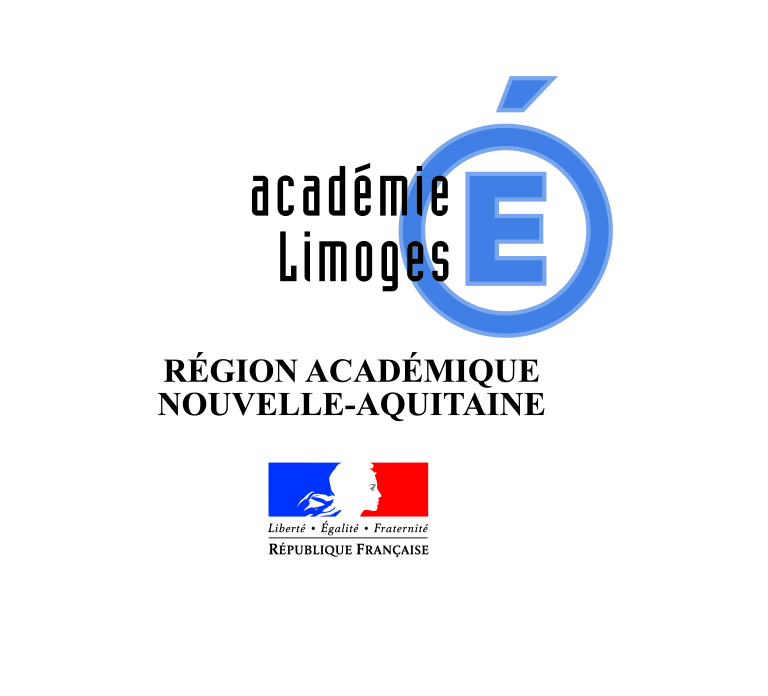 Fiches techniques pour la construction des séquences et des séances
Programme SVT classe de 1ère générale
Enseignement de spécialité
Document de travail

Attention, ce document ne se substitue pas aux programmes officiels parus au BO.

Il constitue une explicitation du programme afin d’accompagner les équipes dans la construction des séquences et séances (voir proposition de conducteur en dernière page) notamment en formation
Gaël Glandières
IA-IPR SVT  Académie de Limoges
Classe de 1ere
THEMATIQUE :
Titre
Thème : titre
Sous-thème : titre
Objectifs (attendus en fin de seconde):
Ce qui a été traité au collège et en 2nde
Les acquis 
des cycles 3 et 4 : 
Essentiel à prendre en compte mais à ne pas traiter à nouveau
Les attendus spécifiques de la classe de 2nde
 ce que doivent savoir et savoir faire les élèves (compétences et connaissances)
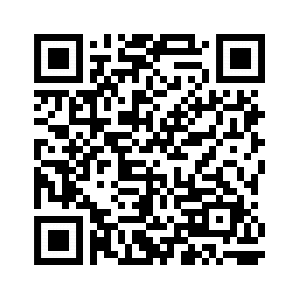 Les approches
Pistes pour la mise en œuvre
Des pistes suggérées pour la mise en œuvre afin d’atteindre le ou les objectifs de formation du thème (ou du sous-thème)
Les fils directeurs qui donnent un sens à la progression du thème
Classe de 1ere
THEMATIQUE :

La Terre, la vie  et l’organisation du vivant
Thème : 
Transmission, variation et expression du patrimoine génétique
Sous-thème : Les divisions cellulaires des eucaryotes
Objectifs 
 Caractériser les phases du cycle cellulaire des cellules eucaryotes et les relier aux phénomènes de divisions cellulaires (mitose et meïose)
Ce qui a été traité au collège et en 2nde
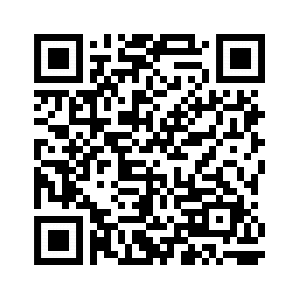 Les approches 
On  s’appuie sur les connaissances acquises en collège et en classe de seconde sur la molécule d'ADN et les divisions cellulaires.
L’étude porte sur les cellules eucaryotes.
Etude combinée à deux échelles : l’échelle chromosomique (duplication, chromatides, caryotypes) mais aussi échelle moléculaire( condensation/décondensation des chromosomes, ADN).
Les brassages génétiques inter et intra chromosomique sont étudiés en classe terminale.
Pistes pour la mise en œuvre 

Il s’agit d’engager une démarche exploratoire afin, par exemple, de :  
Réaliser et/ou observer des préparations au microscope de cellules eucaryotes en cours de division, colorées de manière à faire apparaître les chromosomes.
Réaliser des caryotypes à partir d’images à l’aide d’un logiciel et les analyser.
Recenser, extraire et exploiter des informations permettant de caractériser les phases d’un cycle cellulaire eucaryote.
Le fuseau mitotique est évoqué mais une étude exhaustive n’est pas attendue. L’étude exhaustive des anomalies caryotypiques (aneuploïdies) n’est pas attendue
Classe de 1ere
THEMATIQUE :

La Terre, la vie  et l’organisation du vivant
Thème : 
Transmission, variation et expression du patrimoine génétique
Sous-thème : La réplication de l'ADN
Objectifs 
Relier l'échelle cellulaire (mitose, chromosomes) à l'échelle moléculaire (ADN) pour expliquer la reproduction conforme mitotique.
Caractériser la réplication semi-conservative de l’ADN au cours de la phase S
Ce qui a été traité au collège et en 2nde
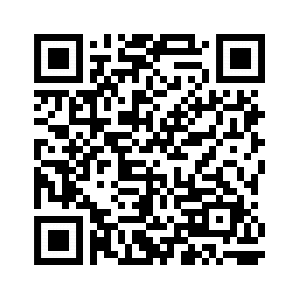 Les approches 
On  s’appuie sur les connaissances acquises en collège et en classe de seconde sur la molécule d'ADN et les divisions cellulaires.

Les points suivants sont hors programme : machinerie enzymatique de synthèse des nucléotides et de réplication semi-conservative. Le détail des constituants des chromatides autre que l'ADN n’est pas attendu.
Pistes pour la mise en œuvre 

Un ancrage dans le réel : observer des images montrant des molécules d’ADN en cours de réplication.
Un focus sur la composition chimique des chromosomes.
Explorer le rôle de l’ADN polymérase par l’usage de logiciels ou de documents.
Aborder la réplication semi-conservative comme un processus dynamique et cinétique (comparaison vitesse et durée de réplication chez E. coli et chez un eucaryote, PCR)
Classe de 1ere
THEMATIQUE :

La Terre, la vie  et l’organisation du vivant
Thème : 
Transmission, variation et expression du patrimoine génétique
Sous-thème : Mutations de l’ADN et variabilité génétique
Objectifs :
Définir les connaissances fondamentales sur la formation des mutations
Relier les mutations à l’origine de la diversité des allèles au cours du temps
Ce qui a été traité au collège et en 2nde
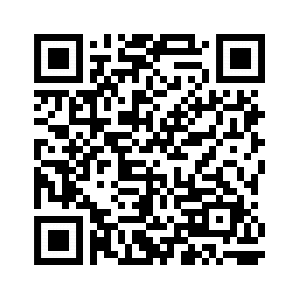 Activité SIG possible
Pistes pour la mise en œuvre 

Ce sous-thème fait appel aux traitements de données que l’on peut saisir notamment par : 
Une approche expérimentale statistique (protocole d’étude d’un agent mutagène comme les UV) 
Une approche statistique sur la diversité allélique dans une population (humaine par exemple)
L’exploitation des informations de recherche sur les génomes des trios (père, mère, enfant) afin de se faire une idée sur la fréquence et la nature des mutations spontanées chez l’être humain.

L’action des agents mutagènes est étudiée à titre d’exemple mais le mécanisme n’est pas attendu. Aucune exhaustivité n’est attendue pour la présentation de ces agents. La liste des mutations possibles n’est pas attendue. Les mécanismes de réparation de l’ADN ne doivent pas être détaillés
Les approches 
Définir erreurs réplicatives et altérations de l’ADN, ainsi que les systèmes de réparation.
Distinguer les conséquences de mutations survenues sur une cellule somatique et celles survenues sur une cellule germinale.
Bien relier les mutations à l’origine des allèles au cours du temps, la notion d’allèles s’appliquant à tout segment d’ADN codant ou non.
Distinguer les mutations spontanées de l’ADN des modifications introduites volontairement par génie génétique conduisant par exemple à la création d’OGM, aux thérapies géniques, etc.
Classe de 1ere
THEMATIQUE :

La Terre, la vie  et l’organisation du vivant
Thème : 
Transmission, variation et expression du patrimoine génétique
Sous-thème : L’histoire humaine lue dans son génome
Objectifs :
Les élèves découvrent que les génomes portent en eux-mêmes les traces de l’histoire de leurs ancêtres (ces traces s’altèrent avec le temps mais permettent néanmoins de remonter à un grand nombre de générations).
Ce qui a été traité au collège et en 2nde
Démarche de projet/prep Oral
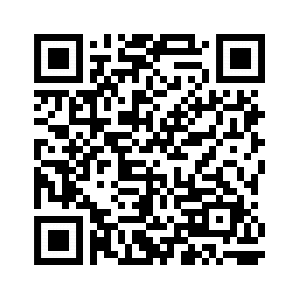 Activité SIG possible
Pistes pour la mise en œuvre 

Il est ainsi question de la place de l’ADN ancien dans les étapes de l’histoire humaine récente.
Le traitement de ce thème vise, au-delà de l’acquisition des connaissances, une véritable réflexion sur les méthodes (séquençage, traitement des données) et les démarches (recherche et exploitation de documents).
Face aux enjeux éducatifs de cette partie, il convient de choisir judicieusement un exemple de variations génétiques à traiter avec les élèves  notamment : 
existence d’allèles néandertaliens dans les génomes humains actuels.
variations génétiques résultent d’une sélection actuelle (tolérance au lactose, résistance à la haute altitude)
variations génétiques résultent d’une sélection passée (résistance à la peste notamment avec le gène TLR)
Les approches 
On  s’appuie sur les connaissances acquises en collège et en classe de seconde.
Une approche de la métagénomique (techniques de séquençage et de traitement de données) pour comparer globalement des génomes et ses limites
Un point de vigilance important : ces concepts, très rénovés et utiles pour mener des recherches entrent en résonnance avec des pseudo-thèses démographiques, sociales, politiques qu’il convient de déconstruire.
Classe de 1ere
THEMATIQUE :

La Terre, la vie  et l’organisation du vivant
Thème : 
Transmission, variation et expression du patrimoine génétique
Sous-thème : L’expression du patrimoine génétique
Objectifs : 
Relier un gène à ses produits (ARN et protéines) et comprendre ainsi que l’existence d'une étape intermédiaire (ARN) permet de nombreuses régulations.
Caractériser la différence essentielle entre information et code.
Ce qui a été traité au collège et en 2nde
Démarche de projet/prep Oral
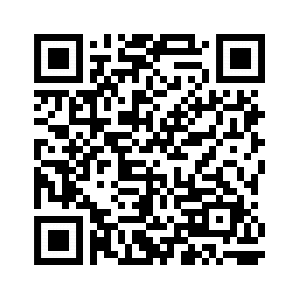 Pistes pour la mise en œuvre 

Étudier les expériences historiques permettant de comprendre comment le code génétique a été élucidé : transcription, traduction.
Concevoir un algorithme de traduction d’une séquence d’ARN et éventuellement le programmer dans un langage informatique (par exemple Python).
Rechercher et exploiter des documents montrant la synthèse de protéines hétérologues après transgénèse (illustrant l’universalité du code génétique).
Caractériser à l’aide d’un exemple les différentes échelles d’un phénotype (moléculaire, cellulaire, de l’organisme).
Identifier la régulation de l’activité des gènes (facteurs internes/externes)

Les nombreuses catégories d'ARN, les processus de maturation des ARN, et les processus moléculaires de transcription et de traduction (avec les ARNt et ARNr) sont hors programme.
Les approches
Les mécanismes de transcription et de traduction de l'information génétique sont explicités jusqu’à leur aboutissement : la synthèse de molécules d'ARN et de protéines qui sont à la base du fonctionnement d’une cellule vivante.
Il est utile de combiner dans le traitement de ce sous-thème une approche historique à dimension universelle (->Evolution), une modélisation de la traduction d’une séquence d’ARN dans un langage informatique et de prendre en compte la notion de phénotype à différentes échelles.
Classe de 1ere
THEMATIQUE :

La Terre, la vie  et l’organisation du vivant
Thème : 
Transmission, variation et expression du patrimoine génétique
Sous-thème : Les enzymes, des biomolécules aux propriétés catalytiques
Objectifs
Caractériser la spécificité de l’activité des enzymes, biomolécules issues de l’expression génétique d’une cellule, essentiels à la vie cellulaire et qui en sont des marqueurs de sa spécialisation.
Ce qui a été traité au collège et en 2nde
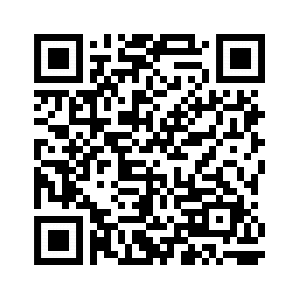 Pistes pour la mise en œuvre 

Il est judicieux d’explorer (et de relier) la spécificité enzymatique à l’échelle de la relation enzyme-substrat tout comme à l’échelle de la cellule différenciée (profil d’expression /équipement enzymatique) : 

Étude des relations enzyme-substrat au niveau du site actif par un logiciel de modélisation moléculaire.
Conception et réalisation d’expériences utilisant des enzymes et permettant d’identifier leurs spécificités.
Étude des profils d’expression de cellules différenciées montrant leur équipement enzymatique.

Les caractéristiques de la cinétique enzymatiques, les compétitions au site actif ne sont pas attendues. Le contrôle de l’activité enzymatique par des effecteurs (exemples : T, pH) peut être utilisé par le professeur dans sa démarche mais n’est pas un attendu du programme.
Les approches

Les enzymes constituent une exemple d’aboutissement des mécanismes de transcription et de traduction de l'information génétique étudiés : la synthèse de molécules d'ARN et de protéines qui sont à la base du fonctionnement d’une cellule vivante.
On relie ici l’étude menée en 1ère sur la transmission, la variation et l’expression du patrimoine génétique avec ce qui a été étudié en classe de 2nde (l’organisme pluricellulaire, un ensemble de cellules spécialisées, le métabolisme des cellules).
Classe de 1ere
THEMATIQUE :

La Terre, la vie  et l’organisation du vivant
Thème : 
La dynamique interne de la Terre
Sous-thème : La structure du globe terrestre
Objectifs :
Caractériser les données fondamentales sur les principales roches rencontrées (basalte, gabbro, granites) dans la découverte des deux croûtes.
Relier les études sismologiques à la compréhension de la structure du globe terrestre (enveloppes, structure thermique)
Ce qui a été traité au collège et en 2nde
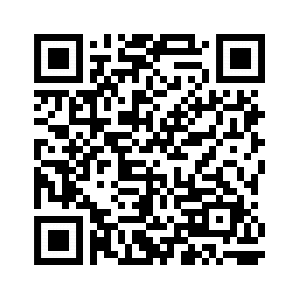 Activité SIG possible
Les approches
On s’appuie sur les acquis du cycle 4.
Une découverte du fonctionnement interne actuel de la Terre, une planète active
Une approche sur les méthodes des géosciences permettant de construire une approche scientifique de la dynamique terrestre.
Une approche à différentes échelles spatiales et de temps, de la roche au globe terrestre.
Pistes pour la mise en œuvre 

Etude des contrastes entre océans et continents : distribution bimodale des altitudes, contraste géologique, nature des roches et densité. Il s’agit  de compléter l’étude pétrographique initiée en 2nde  et de replacer ces roches dans ces contextes géographiques variés (diversité des échelles).

L’apport des études sismologiques et thermiques à la connaissance du globe terrestre : le traitement de ce point est l’occasion, à partir de l’étude de cas concrets, d’effectuer des analyses de données d’origine variées qui peuvent être enrichies par une modélisation numérique.
Classe de 1ere
THEMATIQUE :

La Terre, la vie  et l’organisation du vivant
Thème : 
La dynamique interne de la Terre
Sous-thème : La dynamique de la lithosphère
Objectifs
Préciser et quantifier les mouvements des plaques lithosphériques en croisant différentes  méthodes en remobilisant les acquis du collège.
Caractériser, à partir de l’étude de différents faits géologiques, les principaux phénomènes de la dynamique terrestre actuelle (dynamique des zones de divergence, de convergence
Expliquer la formation des différentes roches identifiées dans ce thème.
Ce qui a été traité au collège et en 2nde
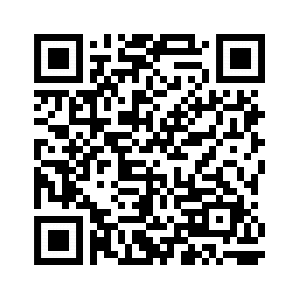 Démarche de projet/prep Oral
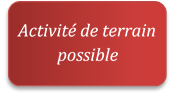 Activité SIG possible
Les approches
On s’appuie sur les acquis du cycle 4.
Une découverte du fonctionnement interne actuel de la Terre, une planète active
Une approche sur les méthodes des géosciences permettant de construire une approche scientifique de la dynamique terrestre.
Une approche à différentes échelles spatiales et de temps, de la roche au globe terrestre.
Pistes pour la mise en œuvre 

On n’attend ni une interprétation des inversions magnétiques, ni une étude exhaustive des roches de zones de subduction.
Pour l'étude de marqueurs de la collision, des exemples pourront être pris dans toute chaîne active ou récente (Alpes, Pyrénées et Himalaya).
Il est judicieux de bien situer les marqueurs de la dynamique lithosphérique aux différentes échelles (roche, affleurement, faille, plis, échelle régionale et globale) : ces marqueurs seront essentiels en classe de terminale pour l’étude de la dynamique lithosphérique passée.
Classe de 1ere
THEMATIQUE :

Les enjeux contemporains de la planète
Thème : 
Écosystèmes et services environnementaux
Sous-thème : Les écosystèmes : des interactions dynamiques entre les êtres vivants et entre eux et leur milieu
Objectifs :
Décrire la complexité d’un système écologique et caractériser son organisation (frontière, élément, flux, interactions)
Caractériser par un exemple la notion d’équilibres dynamiques d’un écosystème (perturbation, résilience, perturbation irréversible) : pas d’équilibre stable.
Ce qui a été traité au collège et en 2nde
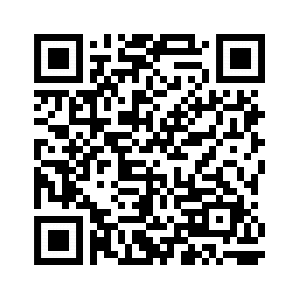 Démarche de projet/prep Oral
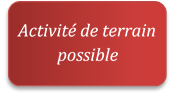 Activité SIG possible
Les approches
Une approche en deux temps : 
L’étude de la notion d’écosystème à partir d’exemples (organisation, puis fonctionnement et dynamique spatio-temporelle)
Les élèves saisissent ensuite  le contexte des politiques de préservation de la biodiversité en crise par la démarche scientifique. Ils repositionnent l’espèce humaine comme un élément des écosystèmes en interaction avec son environnement.
Pistes pour la mise en œuvre 

Il existe historiquement deux visions de la biodiversité : une vision évolutive et une vision fonctionnelle. Ainsi : 
On entre par une vision fonctionnelle des écosystèmes ( écologie fonctionnelle) : flux de  matière et d’énergie, centrée sur les écosystèmes, origine et rôle de l’abondance des êtres vivants.
On relie cette diversité fonctionnelle à la diversité spécifique/génétique garante de cette diversité fonctionnelle
L’étude des agrosystèmes et des sols a été traitée en seconde : il ne s’agit pas dans cette partie de faire un catalogue exhaustif des écosystèmes (structure et fonctionnement) mais, à partir d’un exemple observable, d’appréhender la diversité des interactions dans un écosystème et leurs effets sur sa dynamique.
Classe de 1ere
THEMATIQUE :

Les enjeux contemporains de la planète
Thème : 
Écosystèmes et services environnementaux
Sous-thème : L’humanité et les écosystèmes : les services écosystémiques et leur gestion
Objectifs :
Par une approche écocentrée où l’Homme est un élément des écosystèmes, identifier les impacts de l’être humain sur le fonctionnement et la dynamique des écosystèmes.
Relier la connaissance des services écosystémiques et la démarche scientifique afin d’apporter des solutions à des problèmes écologiques complexes.
Ce qui a été traité au collège et en 2nde
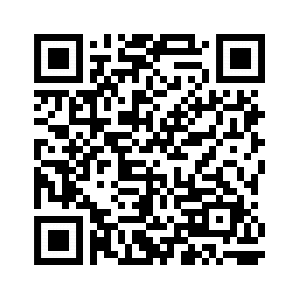 Démarche de projet/prep Oral
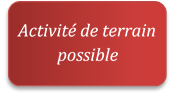 Activité SIG possible
Les approches
Une approche en deux temps : 
L’étude de la notion d’écosystème à partir d’exemples (organisation, puis fonctionnement et dynamique spatio-temporelle)
Les élèves saisissent ensuite  le contexte des politiques de préservation de la biodiversité en crise par la démarche scientifique. Ils repositionnent l’espèce humaine comme un élément des écosystèmes en interaction avec son environnement.
Pistes pour la mise en œuvre 

S’appuyer sur un exemple local (cf. Parcs naturels régionaux)
Identifier dans une démarche de projet, à partir d’un exemple, les services écosystémiques d’approvisionnement, de régulation et de culture.
on ne cherche pas l’exhaustivité dans le recensement des menaces pesant sur les écosystèmes : il importe que chaque élève comprenne les enjeux et mécanismes d’une menace dans sa complexité ainsi que les solutions apportées par la démarche scientifique.
Classe de 1ere
THEMATIQUE :

Corps humain et santé
Thème : Variation génétique et santé
Sous-thème : Mutations et santé
Objectifs :
Caractériser les causes, le mode de transmission, les effets phénotypiques et les traitements possibles d’une maladie génétique monogénique
Ce qui a été traité au collège et en 2nde
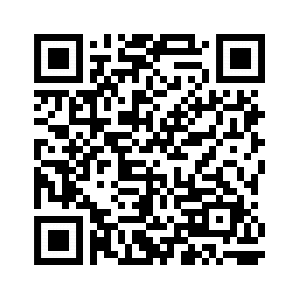 Pistes pour la mise en œuvre 

On choisit une maladie génétique monogénique suffisamment fréquente pour que l’on puisse disposer d’un catalogue d’allèles permettant de relier un génotype au phénotype. La mucoviscidose est suggérée en raison de la diversité des allèles mutés dans la population, mais le professeur pourra préférer d’autres exemples (drépanocytose, β-thalassémie, myopathie de Duchenne, etc.)
Aucune connaissance spécifique concernant une maladie génétique précise n’est attendue mais un élève doit pouvoir conduire une étude à partir des documents fournis (en se limitant au cas de maladies autosomales monogéniques).
Les approches 
Une approche par la génomique
les génomes des individus diffèrent les uns des autres suite aux mutations qui se sont produites au cours des générations successives et ont été conservées dans la population. 
Le développement de la génomique conduit à l’idée d’une médecine personnalisée et ouvre la voie à la thérapie génique.
Classe de 1ere
THEMATIQUE :

Corps humain et santé
Thème : Variation génétique et santé
Sous-thème : Patrimoine génétique et santé
Objectifs :
Recenser, extraire et organiser des informations pour identifier : 
• l’origine multigénique de certaines pathologies ;
• l’influence de facteurs environnementaux.
  Argumenter le fait quel la détermination des causes d’une maladie repose sur un mode de raisonnement et des outils statistiques.
Ce qui a été traité au collège et en 2nde
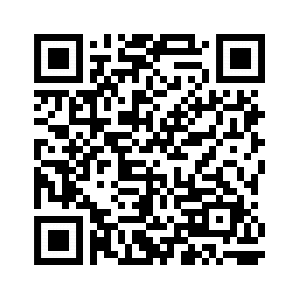 Démarche de projet/prep Oral
Activité SIG possible
Pistes pour la mise en œuvre 

Un exemple de pathologie précise (maladie cardiovasculaire ou diabète de type II, par exemple) est utilisée pour illustrer le thème. 
Les élèves développent leur esprit critique face aux discours simplificateurs (facteurs dit déterminants, génétiques ou non, etc.).
Identifier, dans le cas d’une maladie à causalité multifactorielle, les principes, les intérêts et les limites de l’épidémiologie (descriptive ou analytique) et de ses méthodes (étude de cohortes et témoins).
Mener une analyse statistique simple sur des données de santé ; cartographier une pathologie en la visualisant sur un système d’information géoscientifique, par exemple.
 A partir de l’exemple choisi, les élèves discernent les principes généraux d’une approche épidémiologique, sans formalisme mathématique complexe.
Les approches 
Une approche par la génomique
les génomes des individus diffèrent les uns des autres suite aux mutations qui se sont produites au cours des générations successives et ont été conservées dans la population. 
Le développement de la génomique conduit à l’idée d’une médecine personnalisée et ouvre la voie à la thérapie génique.
Classe de 1ere
THEMATIQUE :

Corps humain et santé
Thème : Variation génétique et santé
Sous-thème : Altérations du génome et cancérisation
Objectifs  :
Acquérir les connaissances fondamentales sur le développement des cancers, sur leurs origines et leurs formes multiples. 
Relier l’identification de l’origine de certains cancers à la mise en œuvre de mesures de santé publique.
Ce qui a été traité au collège et en 2nde
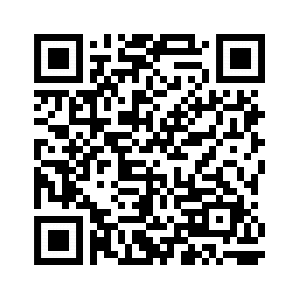 Démarche de projet/prep Oral
Activité SIG possible
Les approches 
Une approche par la génomique
les génomes des individus diffèrent les uns des autres suite aux mutations qui se sont produites au cours des générations successives et ont été conservées dans la population. 
Le développement de la génomique conduit à l’idée d’une médecine personnalisée et ouvre la voie à la thérapie génique.
Pistes pour la mise en œuvre 

Choisir un exemple permettant d’identifier les facteurs de cancérisation (agents mutagènes, infections virales, susceptibilité génétique) et les mettre en relation avec les mesures de prévention possibles (limitation de l’exposition aux UV et à diverses pollutions chimiques, politique antitabac, etc.). 
Les mécanismes moléculaires de la cancérisation ne sont pas à traiter.
Classe de 1ere
THEMATIQUE :

Corps humain et santé
Thème : Variation génétique et santé
Sous-thème : Variation génétique bactérienne et résistance aux antibiotiques
Objectifs :
Caractériser un cas pratique de sélection naturelle dans des populations bactériennes  et identifier les incidences en termes de santé publique.
Ce qui a été traité au collège et en 2nde
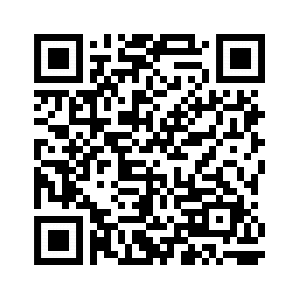 Démarche de projet/prep Oral
Activité SIG possible
Pistes pour la mise en œuvre 

Au-delà de la caractérisation d’un cas de sélection naturelle dans des populations bactériennes (à partir de ressources documentaires ou d’un protocole expérimental), il est judicieux d’aborder la dynamique spatiale et temporelle de cette résistance : 
identifier la sensibilité ou la résistance de micro-organismes à différents antibiotiques ;
calculer le taux d'apparition de résistances dans une population ;
analyser des bases de données sur la résistance aux antibiotiques en France et en Europe (type, incidence dans les populations, relations avec les pratiques de santé et d'élevage, etc.).

La connaissance des mécanismes moléculaires de la résistance aux antibiotiques n’est pas attendue.
Les approches 
les génomes des individus diffèrent les uns des autres suite aux mutations qui se sont produites au cours des générations successives et ont été conservées dans la population. 
La variabilité génétique des micro-organismes peut avoir des implications en termes de pathogénicité ou de résistance aux drogues (médicaments) sensées les combattre.
Classe de 1ere
THEMATIQUE :

Corps humain et santé
Thème : 
Le fonctionnement du système immunitaire humain
Sous-thème : L’immunité innée
Objectifs :
A partir d’un exemple, distinguer le déclenchement d'une réaction immunitaire et l'importance de la réaction inflammatoire.
Ce qui a été traité au collège et en 2nde
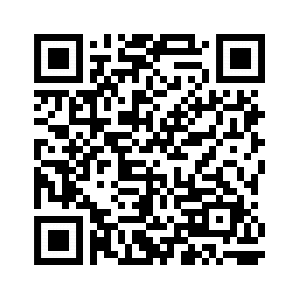 Pistes pour la mise en œuvre 

Le traitement de cette partie donne lieu à des activités pratiques, notamment par l’observation microscopique.
Il est judicieux d’exploiter des informations, y compris expérimentales, sur les effets de médicaments antalgiques et anti-inflammatoires.

La mise en perspective évolutive du système immunitaire est signalée ; elle lie à cette thématique de sciences fondamentales une réflexion sur la santé, mais elle ne fait pas l'objet d'une argumentation particulière.

La description des récepteurs de l'immunité innée (PRR), des signaux de dangers et la connaissance des signatures des pathogènes (PAMP) sont hors programme.
Les approches 
Notion de coopération des organes, de cellules et de molécules pour assurer l’immunité de l'organisme et contribuer ainsi à sa santé.
Une approche de la protection de l’organisme des agents infectieux, des cellules cancéreuses ou des dommages tissulaires.
Les capacités immunitaires d’un individu évoluent au cours de sa vie suite au contact avec différents antigènes( vaccins…)
Classe de 1ere
THEMATIQUE :

Corps humain et santé
Thème : 
Le fonctionnement du système immunitaire humain
Sous-thème L'immunité adaptative
Objectifs  :
Par l’étude d’un cas d'une infection virale (par exemple la grippe), comprendre comment se mettent en place les défenses adaptatives et comment, en collaboration avec les défenses innées, elles parviennent à l'élimination du virus. Par cette étude, on signale le mode d'action du VIH.
Ce qui a été traité au collège et en 2nde
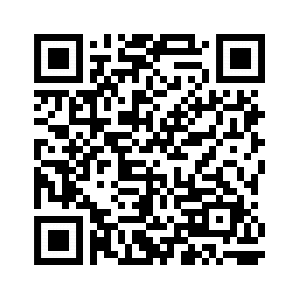 Pistes pour la mise en œuvre 

L’étude d’un cas d’une infection virale doit permettre de mettre en évidence la coopération à différentes échelles et insister sur la notion de combinatoire immense de gènes et de protéines au niveau des anticorps.
L’immunité adaptative met en place des cellules mémoire à longue durée de vie. C’est le fondement de la vaccination.

Le complexe majeur d’histocompatibilité (CMH) sera évoqué sans description détaillée
Le détail moléculaire de la présentation de l'antigène aux lymphocytes T et celui des mécanismes de recombinaison ne sont pas attendus. Les différentes classes d’immunoglobulines ne sont pas au programme.
Les approches 
Notion de coopération des organes, de cellules et de molécules pour assurer l’immunité de l'organisme et contribuer ainsi à sa santé.
Une approche de la protection de l’organisme des agents infectieux, des cellules cancéreuses ou des dommages tissulaires.
Les capacités immunitaires d’un individu évoluent au cours de sa vie suite au contact avec différents antigènes( vaccins…)
Classe de 1ere
THEMATIQUE :

Corps humain et santé
Thème : 
Le fonctionnement du système immunitaire humain
Sous-thème L’utilisation de l’immunité adaptative en santé humaine
Objectifs :
Relier les connaissances fondamentales sur la base biologique de la stratégie vaccinale préventive à la protection de l'individu vacciné et de la population.
Distinguer la vaccination, préventive, et l’immunothérapie (dont les vaccins thérapeutiques) 
Caractériser le rôle des adjuvants du vaccin
Ce qui a été traité au collège et en 2nde
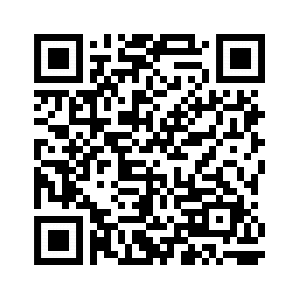 Démarche de projet/prep Oral
Activité SIG possible
Pistes pour la mise en œuvre 

Par une approche par l’exploitation des informations historiques sur le principe de la vaccination et ses succès contre de grandes pandémies (variole, poliomyélite, etc.), il s’agit de d’établir les bases biologiques de la stratégie vaccinale.
Sur cette base, il est important de d’établir que : 
La vaccination est une démarche dans laquelle le bénéfice collectif est très largement supérieur au risque vaccinal individuel (couverture vaccinale efficace)
Certains vaccins permettent de lutter indirectement contre des cancers (hépatite B, HPV).
exploiter des informations sur l’utilisation d’anticorps monoclonaux dans le traitement des cancers (par exemple : sein et colon), y compris dans ses composantes économiques.
Les approches 
Notion de coopération des organes, de cellules et de molécules pour assurer l’immunité de l'organisme et contribuer ainsi à sa santé.
Une approche de la protection de l’organisme des agents infectieux, des cellules cancéreuses ou des dommages tissulaires.
Les capacités immunitaires d’un individu évoluent au cours de sa vie suite au contact avec différents antigènes( vaccins…)
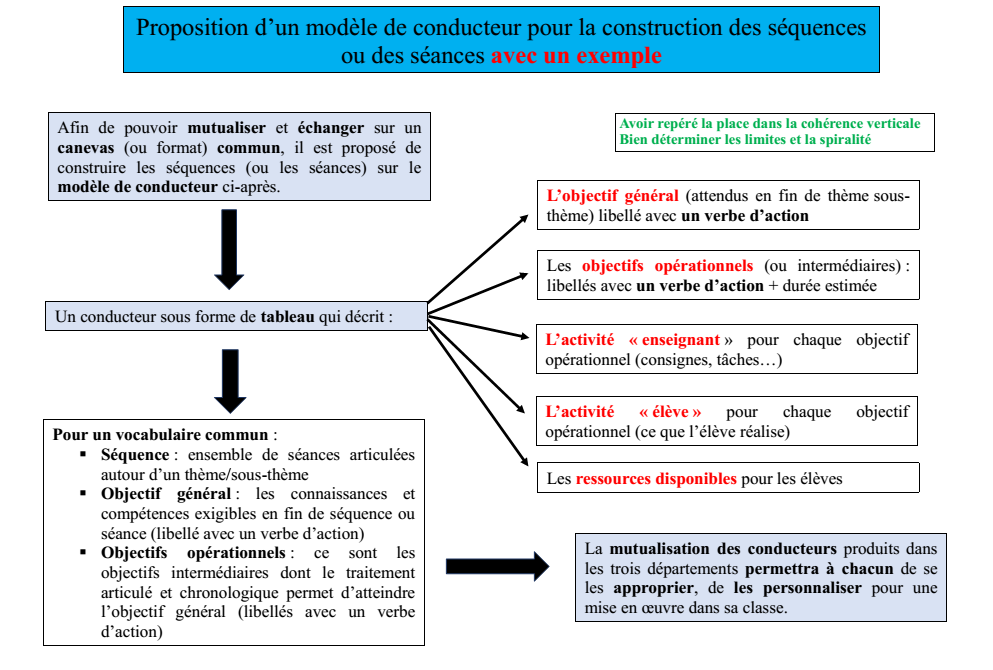 Proposition de séquence ( séances articulées)  sur le thème (ou le sous-thème)